Individual Rights and Federal Preemption of State Privacy Laws
Peter Swire
Defamation and Privacy Section 
AALS 2019
New Orleans
January 3, 2019
Overview
Panel Topic: Substantive Issues in Privacy and Defamation in the Internet Age: Prospects for Civil Recovery
Passage of California Consumer Protection Act in 2018
Private right of action for data breach
In reaction, major push for federal privacy legislation
Preemption of state laws a major rationale for industry & administration support
My current writing on federal privacy preemption
Ways private civil remedies may both expand and contract
California Consumer Privacy Act
CCPA passed 2018
Washington, Oregon, and others may follow soon
Private right of action and class action for data breaches (see next slide) 
State AG only for enforcement of other new privacy requirements
Subject to possible amendment in CA legislature before it takes effect January 2020
CCPA Private Right of Action
“Any consumer whose nonencrypted or nonredacted personal information is subject to an unauthorized access and exfiltration, theft, or disclosure as a result of the business’ violation of the duty to implement and maintain reasonable security procedures and practices appropriate to the nature of the information to protect the personal information may institute a civil action for any of the following: 
(A) To recover damages in an amount not less than one hundred dollars ($100) and not greater than seven hundred and fifty ($750) per consumer per incident or actual damages, whichever is greater. 
(B) Injunctive or declaratory relief.(C) Any other relief the court deems proper.”
Consumer must give prior notice to defendant and state AG
No ban on class actions
Responses to CCPA:
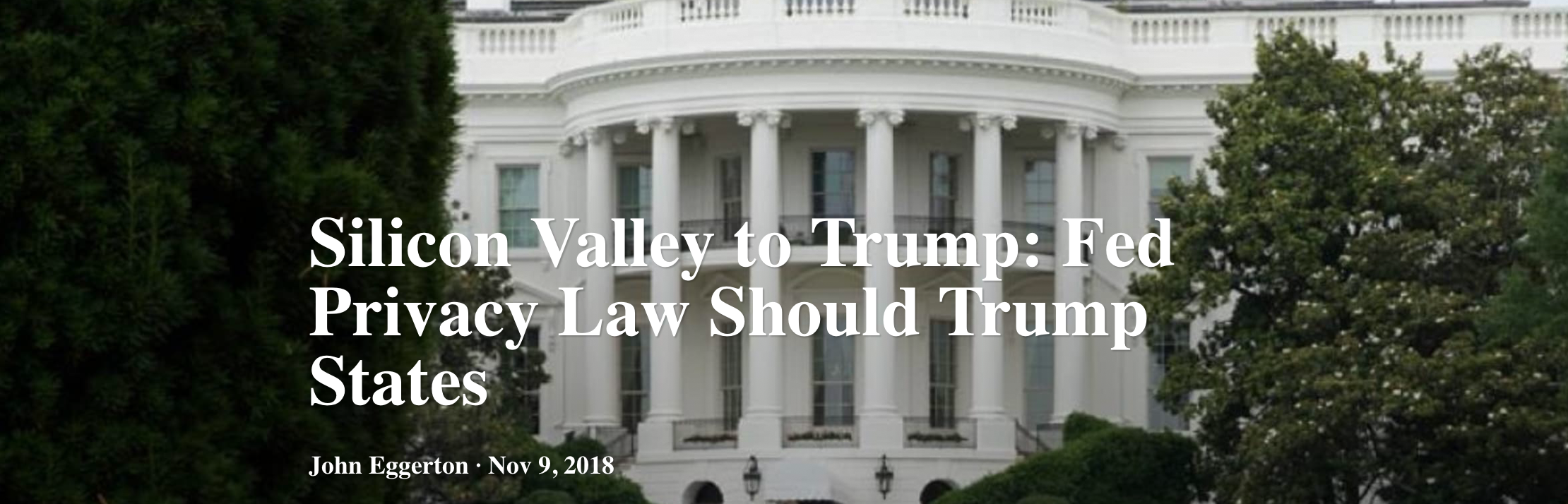 Proposed federal privacy legislation & civil claims for individuals
Draft federal bill by Intel
Intel has long supported federal privacy legislation – the pro-privacy side of the business community
https://usprivacybill.intel.com
Swire comments on 13 legal issues raised by federal preemption of state privacy law
On Intel site
Next week scheduled for publication by IAPP
Theme: preemption is technically very complex as well as politically controversial
Scope of Preemption is Key
The bill would preempt “any civil provisions of the law of any State” that “are primarily focused on the reduction of privacy risk through the regulation of personal data collection and processing activities.” 
Sweeping preemption compared to previous federal privacy statutes
Many did not preempt: e.g., ECPA allows State two-party consent laws 
CAN-SPAM preemption only for laws that “expressly regulate the use of electronic mail to send commercial messages.”
Exceptions to Retain Some State Laws
“Nothing in this Act shall be construed to preempt the applicability of State constitutional, trespass, contract, data breach notification or tort law.”
No clear mechanism to decide which laws qualify for these
Could provide FTC a role, similar to OCC and EPA?
State cybersecurity laws preempted (?)
Multiple possible exceptions, where state law could still apply:
Does have HIPAA exception, applying to covered entities
Would apparently preempt many other state medical privacy laws
Would preempt existing state financial privacy & other laws
Individual rights enforced by State AG’s
This panel focuses on individuals’ rights to file civil actions
New law retains some other remedies
Intel bill: will not be “construed to limit the enforcement of any State consumer protection law by the attorney general of the State.” 
That retains state laws specifically for state AG enforcement
But, would apparently preempt the numerous other state consumer protection agencies – who sues is key
To Recap (before a final point)
CCPA would expand individual civil actions for data breach & AG actions for newly defined privacy violations
Could be precedent for the sort of 50-state legislation we have seen for data breach
In reaction, industry & Administration push for federal privacy legislation to stop individual civil actions
Defining scope of preemption will need detailed analysis by privacy experts/professors
One other key legal item …
Standing in Federal & State Law
Federal limits on standing under Art. III
Spokeo requirement of concrete injury
Limits on Congress’ ability to define what counts as harm or injury
N.D. Ill. decision Dec. 29 for Google Voice
On SJ, Court found no concrete injury from collection/processing of biometric data, in violation of state law
Held: no standing
No federal court enforcement of statutory damages to individual/class under state biometric law
State Courts May Grant Standing
Contrast: Tabata v. Charleston Area Med. Ctr., 759 S.E.2d 459 (2014)
W.Va. Supreme Court held that plaintiffs had standing even though discovery revealed that no class member – including the named plaintiffs – had suffered any property damage or economic losses
Federal preemption may therefore limit scope of cognizable harm/injury provided by state law
Civil remedy focus may thus shift to states where no requirement of concrete injury for standing
A reason to support state laws, rather than federal, for privacy supporters
Conclusion
Remedies may expand:
CCPA may herald new wave of state privacy laws, with at least some individual or state AG remedies
Remedies may contract: 
Federal privacy law proposals all have preemption
Technically complex topic
Under current jurisprudence may have constitutional Article III limits on enforcement of some privacy rights in federal court
In short, scope of civil privacy remedies are becoming a very timely issue